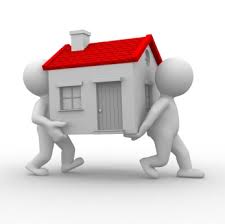 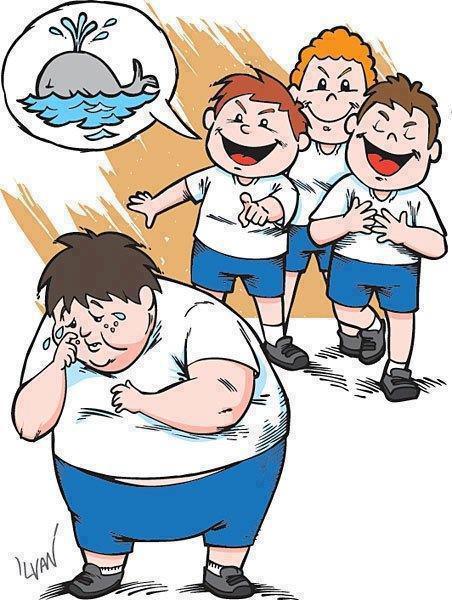 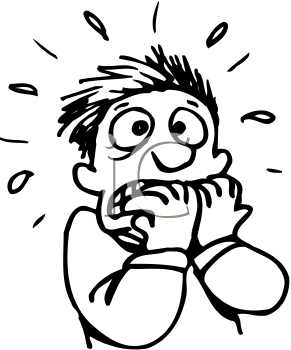 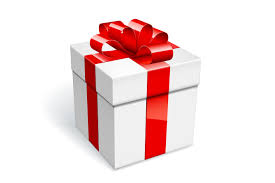 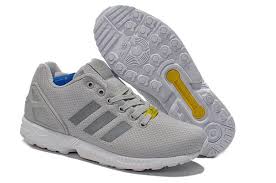 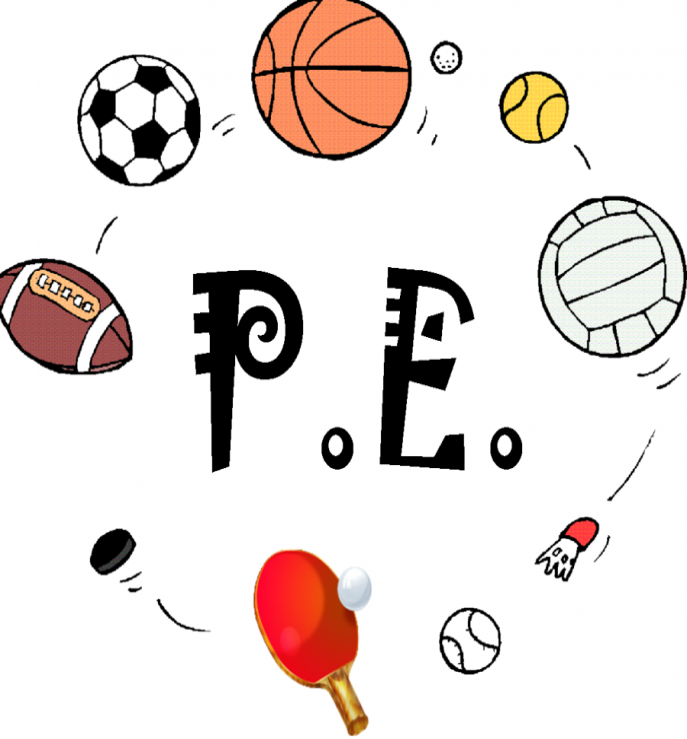 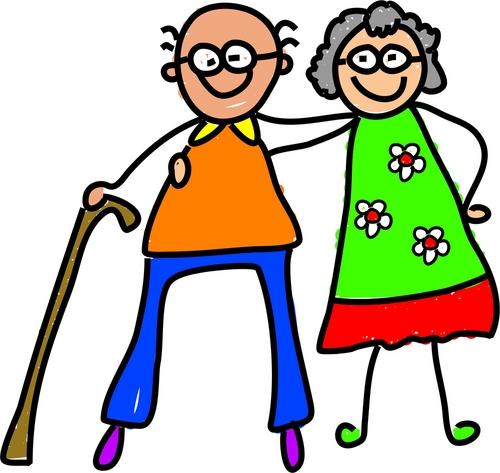 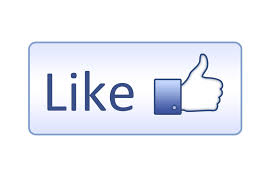 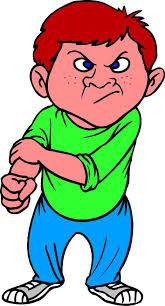 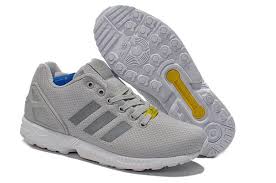 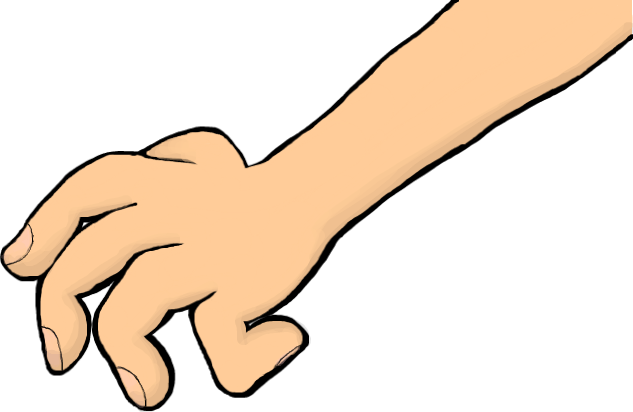 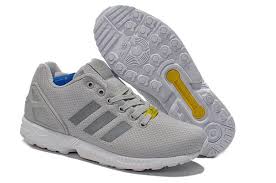 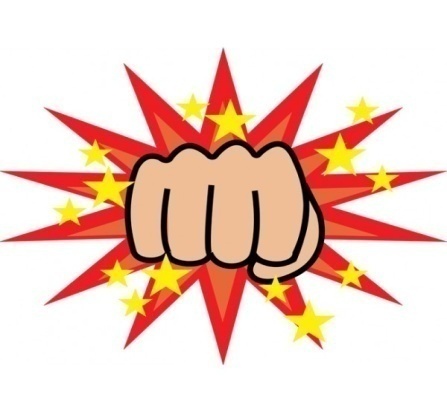 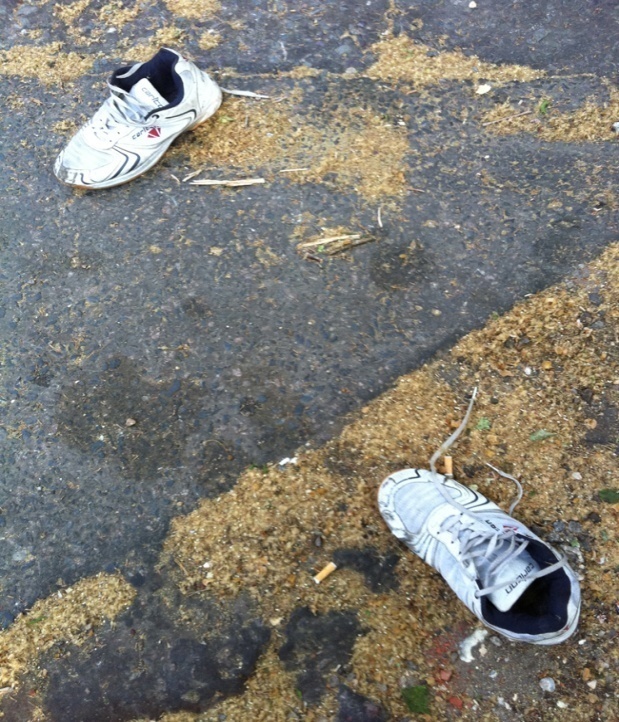 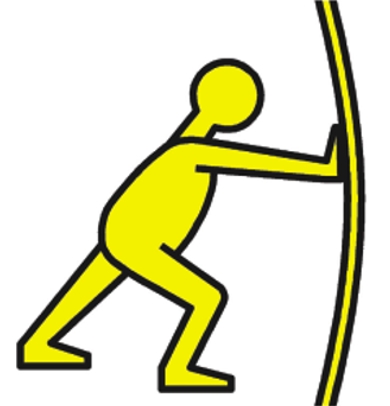 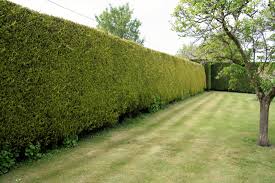 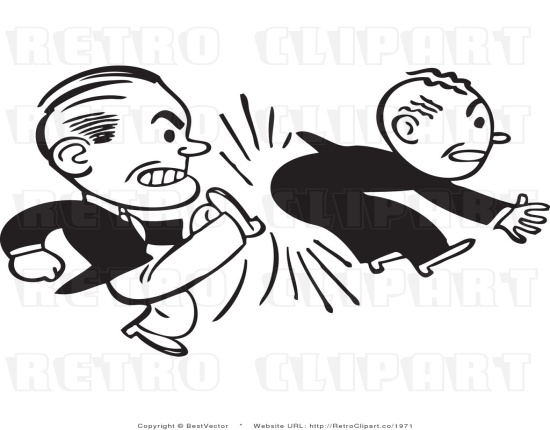 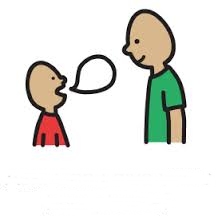 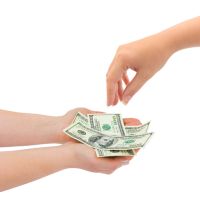 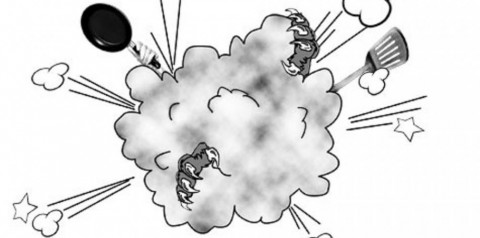 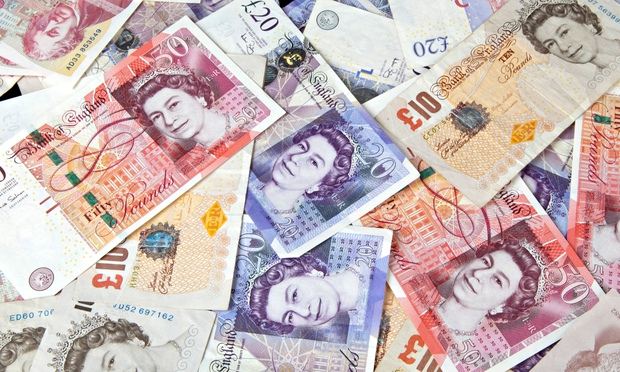 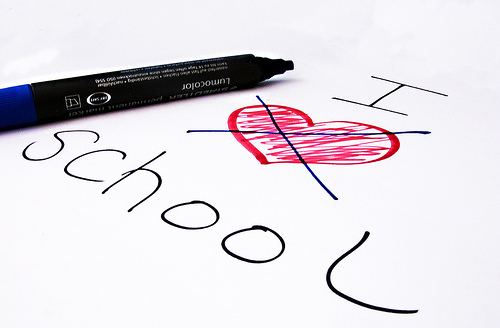 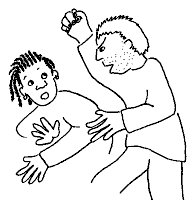 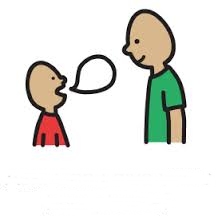 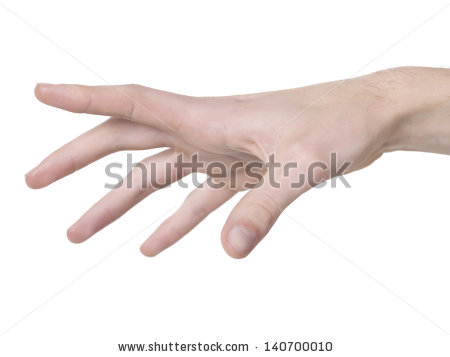 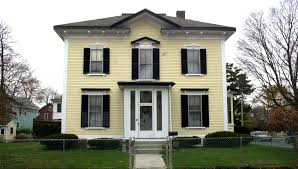 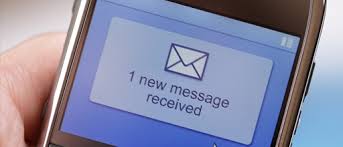 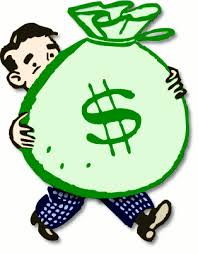 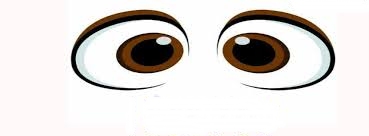 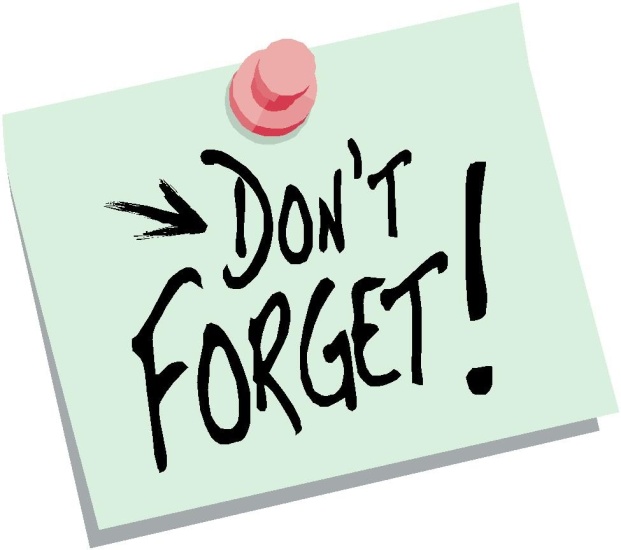 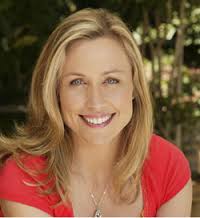 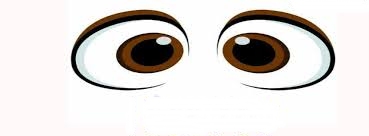 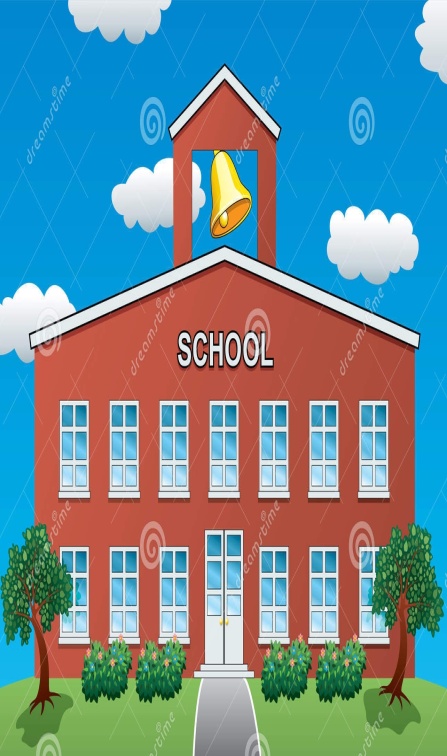 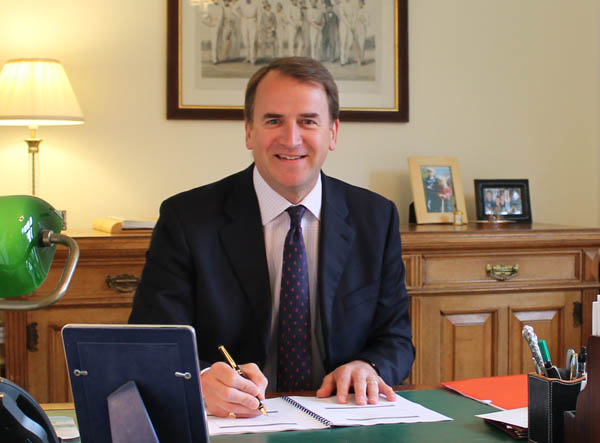 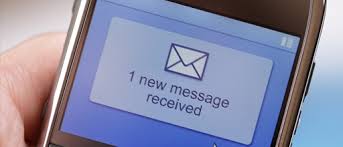 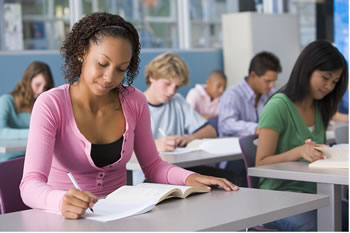 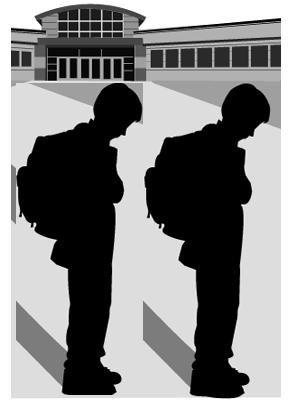 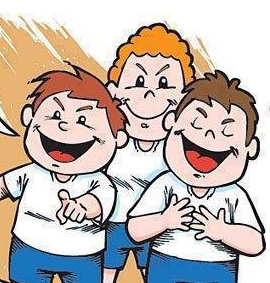 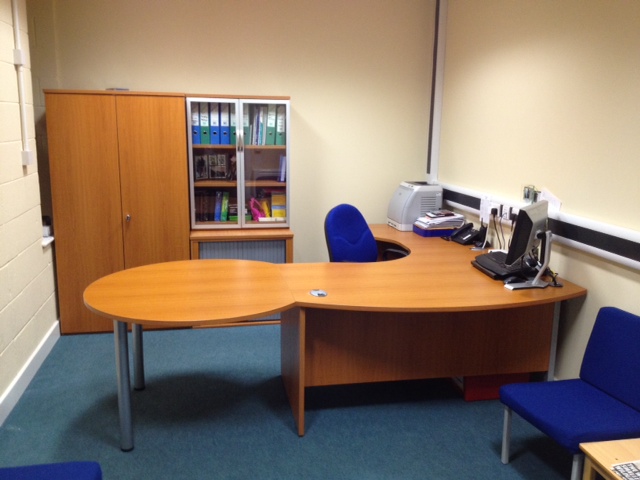 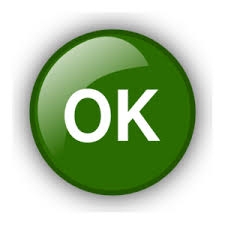 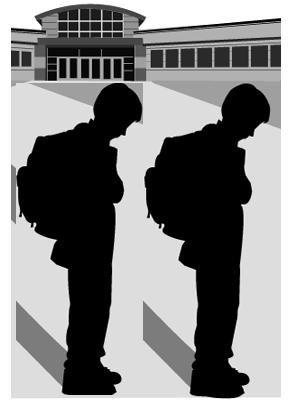 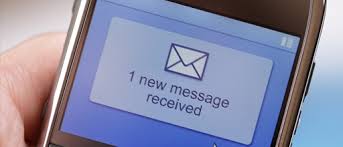 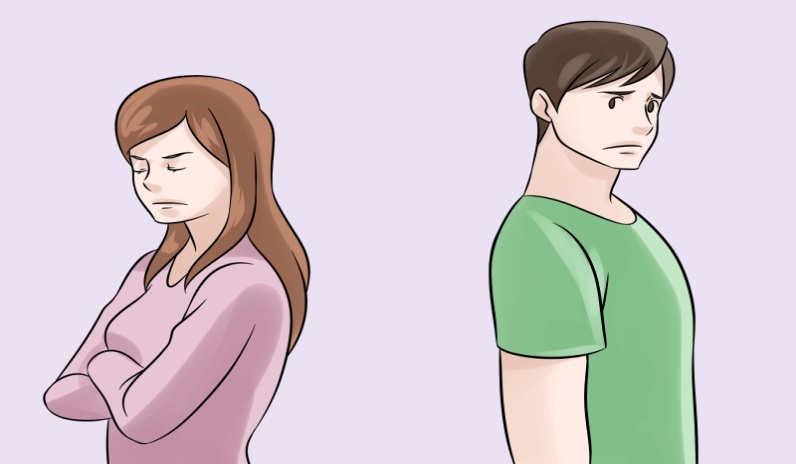 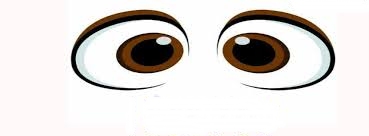 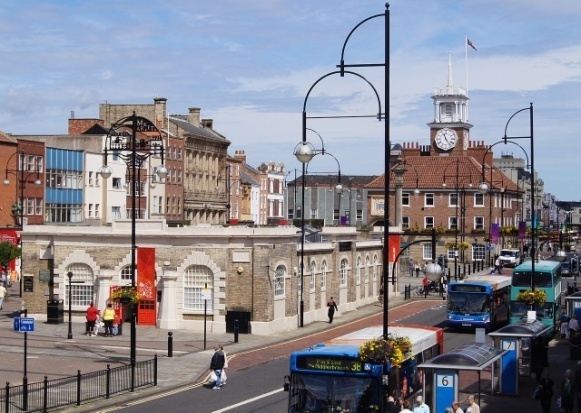 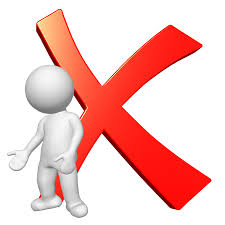 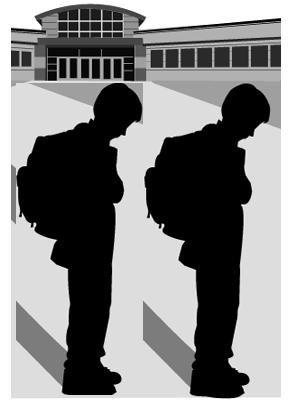 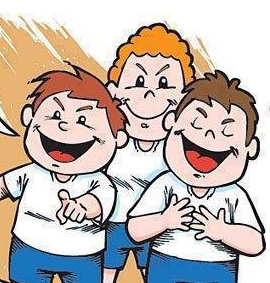 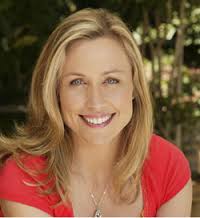 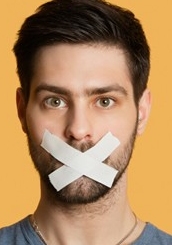 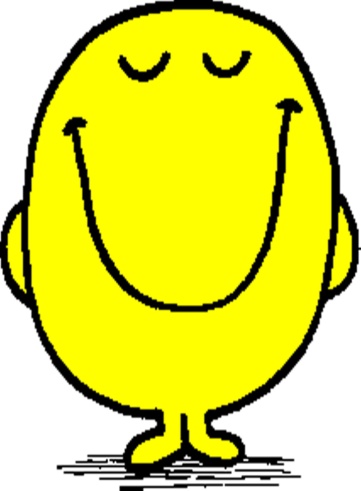 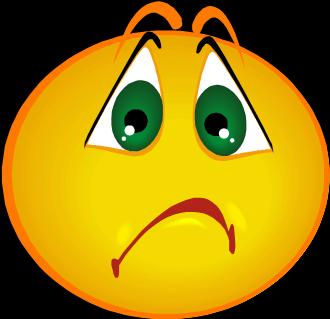 . . .
a h – a line of bushes 
Exp– force someone to leave school, country, . . .
Re  – communicate with someone in a different place
ign – give no attention to sth/sbd
car – continue doing something